企業・団体名
所在地：
企業紹介シート１枚目
※本テキストボックスは消去してください。
QR
コード
URL：
担当者：
部署：
役職：
E-mail：
（名刺情報のQRコード、ロゴ、写真など）
企業紹介シート2枚目
※本テキストボックスは消去してください。
（事業内容・特色・取扱製品など）
企業紹介シートは表紙（1枚目）を入れて
2枚におさめてください。
※本テキストボックスは消去してください。
企業紹介シートの管理者: 公益財団法人神戸医療産業都市推進機構 クラスター推進センター
KBICワンストップサポート     E-mail：liaison@fbri.org
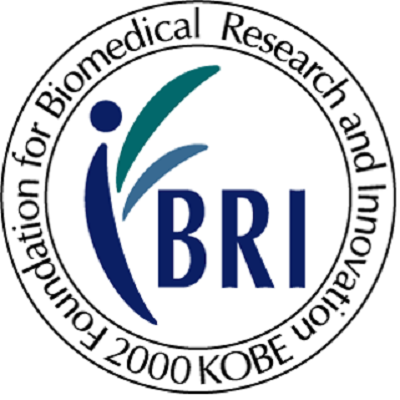